第八章 整式的乘法
同底数幂的除法
WWW.PPT818.COM
学习流程
1
自学目标
2
复习回顾
3
讲授新课
4
课堂练习
5
回顾总结
part  1
自学目标
自学目标
1.经历同底数幂的除法法则的探索过程，理解同底数幂的除法法则;
2.会用同底数幂的除法法则进行计算.（重点、难点）
part  2
复习回顾
( m,n都是正整数)
( m,n都是正整数)
( n都是正整数)
复习回顾
我们在前面学习了幂的有关运算，这些运算都有哪些？
1.同底数幂相乘
底数不变，指数相加.
2.幂的乘方
底数不变，指数相乘.
3. 积的乘方
part  3
讲授新课
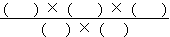 (1)
(2)
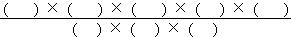 =a(      )
=a(       )
(a≠0)
=2(      )
=2(        )
(a≠0,  m,n都是正整数，且m＞n)
(3)  猜想：
讲授新课
你能计算下列两个算式吗?(填空)
2
2
2
2
2
2
5－3
2
2
2
a
a
a
1
3-2
a
a
am-n
（4）能不能证明你的结论呢？
猜想:
讲授新课
m个a
(m－n)个a
n个a
讲授新课
同底数幂的除法法则:
同底数幂相除，底数不变，指数相减。
即
注意:
条件：①除法     ②同底数幂　
结果：①底数不变 ②指数相减
（5）讨论为什么a≠0？
讲授新课
补充说明：
（1）底数a可以是单项式、多项式,也可以是分式。 但是a≠0。
（2）同底数幂除法法则的逆用。
am-n=am÷an
（1）
；
（2）
；
；
（3）
（m是正整数）.
（4）
例题讲解
例1  计算：
（5）811÷42
注意事项
若底数不同，先化为同底数，后运用法则。
最后结果中幂的形式应是最简的.
注意
①幂的指数、底数都应是最简的；
②底数中系数不能为负；
③幂的底数是积的形式时，要再用一次(ab)n=an bn.
(    )
（ 3 ）（-c）4 ÷（-c）2 ＝－c2
例题讲解
例2  判断正错，错误的改正
×
（ 1 ） a6÷a3 = a2
(    )
a6÷a3 = a3
(    )
（２） a5÷a = a5
×
a5÷ a = a4
×
（-c）4 ÷（-c）2 ＝c2
例题讲解
例3  同底数幂的除法法则逆用
part  4
课堂练习
课堂练习
已知：am=3,an=5 求：
am-n的值  (2)a3m-2n的值
解:(1) am-n = am ÷ an = 3÷5 = 0.6
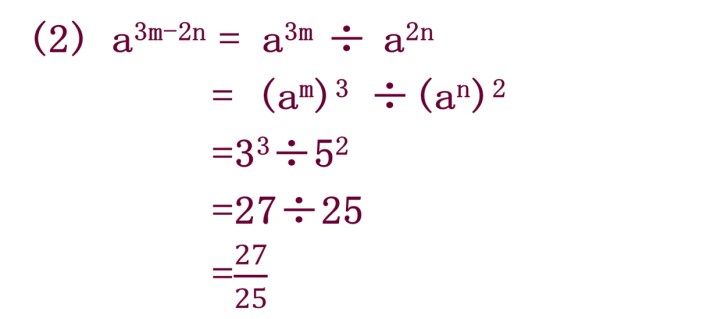 part  5
回顾总结
回顾总结
am ÷an=am-n(a ≠0,m,n都是正整数，m>n）
法则
同底数幂相除，底数不变，指数相减
同底数幂的除法
同底数幂除法法则的逆用：
am-n=am÷an(a ≠0,m,n都是正整数,m>n）